Anexo
ESQUELETO HIDROCARBONADO, GRUPOS FUNCIONALES Y NOMENCLATURA
Esqueleto hidrocarbonado y grupos funcionales
Hidrocarburos: moléculas que contienen sólo hidrógeno y carbono (CxHy)
Familias de hidrocarburos:
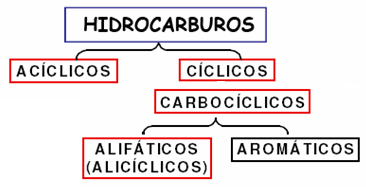 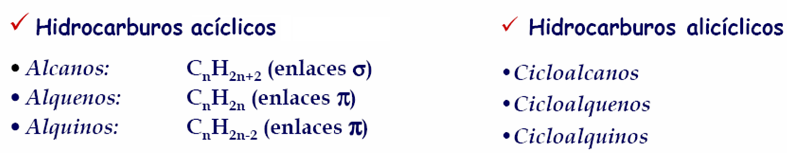 Ejemplos de hidrocarburos
Alcanos
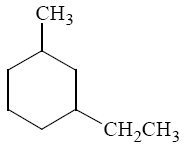 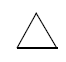 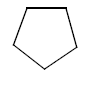 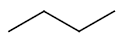 n-butano
2-metilpropano
(isobutano)
ciclopropano
ciclopentano
1-etil-2-metilciclohexano
Alquenos y alquinos
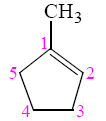 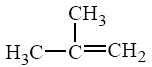 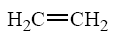 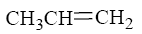 propeno
(propileno)
eteno
(etileno)
2-metilpropeno
1-metilciclopenteno
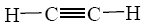 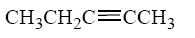 2-pentino
etino
(acetileno)
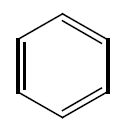 Compuestos aromáticos
Metilbenceno
(tolueno)
Benceno
-OH
GRUPO FUNCIONAL ALCOHOL
CH3-CH2-
RADICAL ETILO
Grupo funcional: 
Átomo o grupo de átomos responsables de la reactividad química y de las propiedades
Radical (R): Agrupamiento atómico con una valencia libre
CH3-CH2-OH
ETANOL
Serie Homóloga:
Conjunto de compuestos con el mismo grupo funcional y diferente tamaño del radical hidrocarbonado
Los cuatro primeros miembros de la serie homóloga de alcoholes
CH3-OH       CH3-CH2-OH       CH3-CH2-CH2-OH       CH3-CH2-CH2-CH2-OH
METANOL        ETANOL              PROPANOL                    BUTANOL
No informan sobre:
Conectividad entre átomos (enlaces)
Distribución espacial
RECURRIR A REPRESENTACIONES MÁS PRECISAS
FÓRMULAS MOLECULARES, constituidas por

 SUBÍNDICES: indican el número de cada tipo de átomos en la molécula
 SÍMBOLOS ATÓMICOS: indican los elementos que forman el compuesto
   
Ejemplos:
	          C6H8, C4H9BrO, C6H12, C6H12O6, ...
NO PERMITEN DISTINGUIR ENTRE ISÓMEROS:
compuestos que, con la misma  fórmula molecular , tienen distinta estructura
TIPOS DE FÓRMULAS
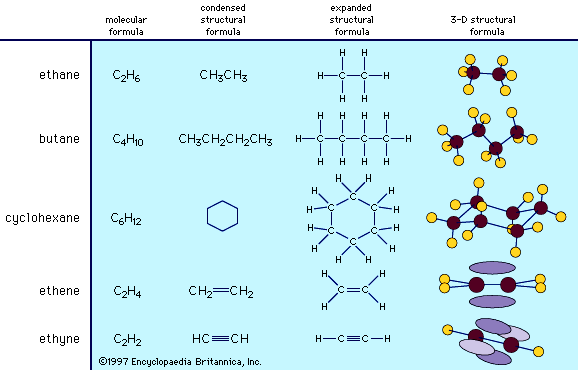 etano
butano
ciclohexano
eteno
(etileno)
etino
(acetileno)
FÓRMULAS DESARROLLADAS (Expandidas): Se representan todos los átomos por sus símbolos y los enlaces que los unen por trazos
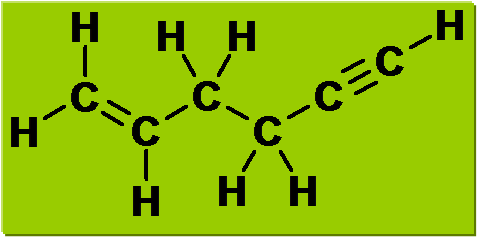 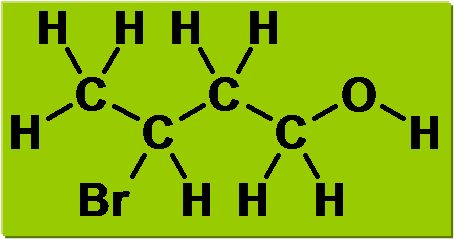 C6H8
C4H9BrO
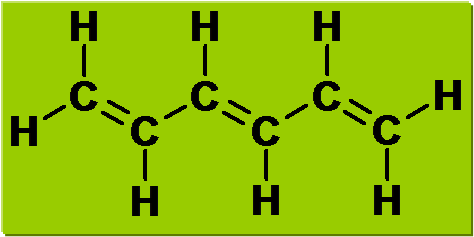 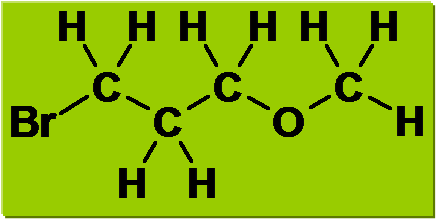 FÓRMULAS SEMIDESARROLLADAS 
		(Semiexpandidas o condensadas):
  Se omiten los enlaces con los hidrógenos y se indica el número de estos
  con un subíndice. A veces también se omiten los enlaces sencillos C-C
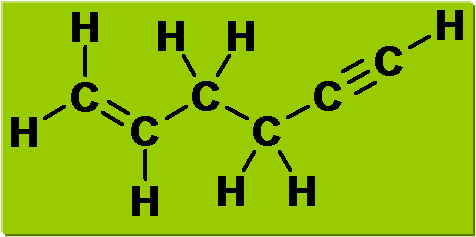 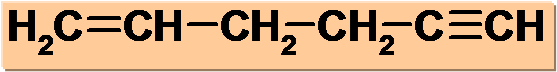 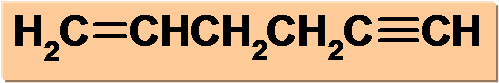 C6H8
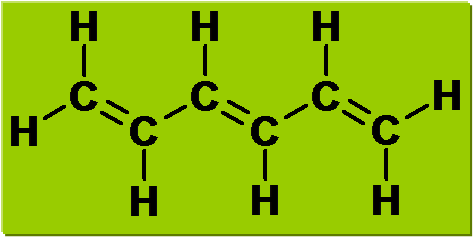 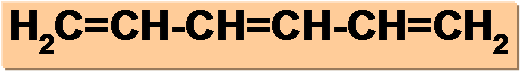 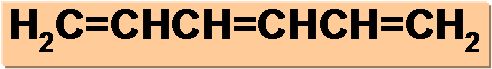 FÓRMULAS SEMIDESARROLLADAS 
		(Semiexpandidas o condensadas):
  Se omiten los enlaces con los hidrógenos y se indica el número de estos
  con un subíndice. A veces también se omiten los enlaces sencillos C-C
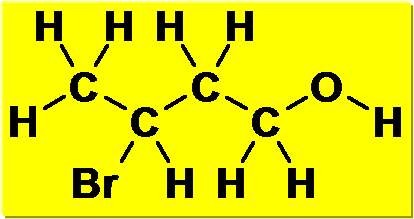 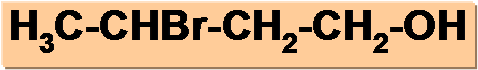 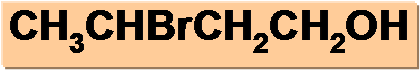 C4H9BrO
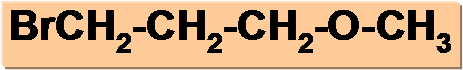 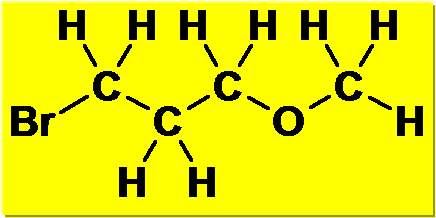 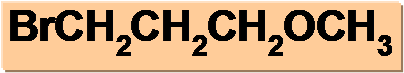 FÓRMULAS SIMPLIFICADAS:
Se representan las cadenas carbonadas mediante líneas en zig-zag en las que cada segmento representa un enlace y cada  punto de unión un átomo de carbono
 	Se omiten los átomos de hidrógeno unidos a carbono, pero sí se        	incluyen los heteroátomos y sus hidrógenos
 	Los dobles y triples enlaces se representan con dos y tres segmentos
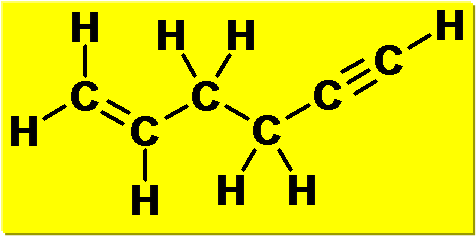 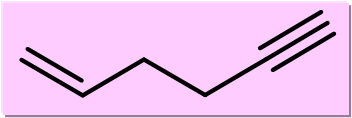 C6H8
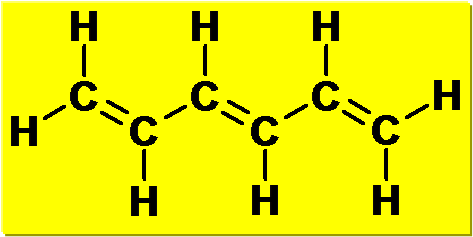 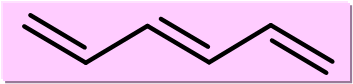 FÓRMULAS SIMPLIFICADAS:
Se representan las cadenas carbonadas mediante líneas en zig-zag en las que cada segmento representa un enlace y cada  punto de unión un átomo de carbono
 	Se omiten los átomos de hidrógeno unidos a carbono, pero sí se        	incluyen los heteroátomos y sus hidrógenos
 	Los dobles y triples enlaces se representan con dos y tres segmentos
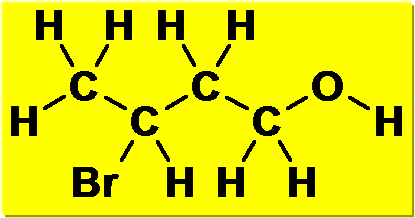 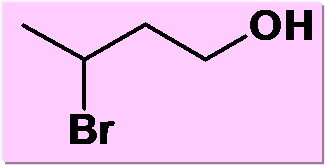 C4H9BrO
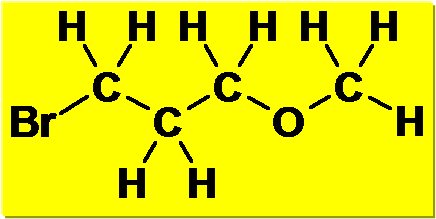 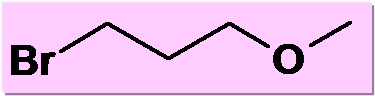 REPRESENTACIONES MIXTAS
se recurre a ellas muchas veces por conveniencia o simplicidad
cuando interesa resaltar la estructura de algún punto de la molécula
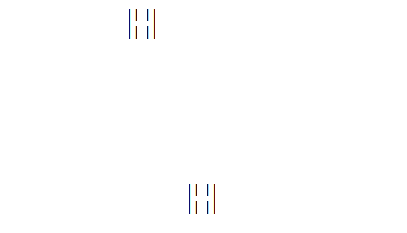 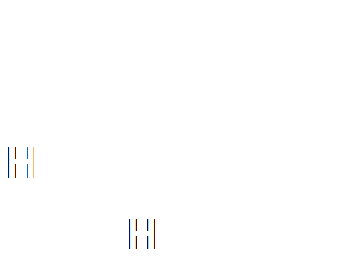 C
sp2
BENCENO
C6H6
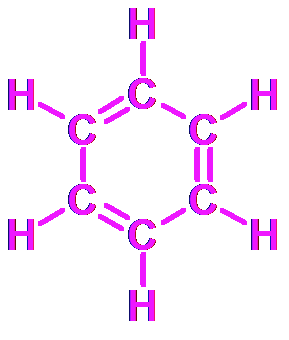 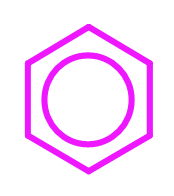 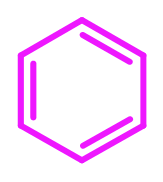 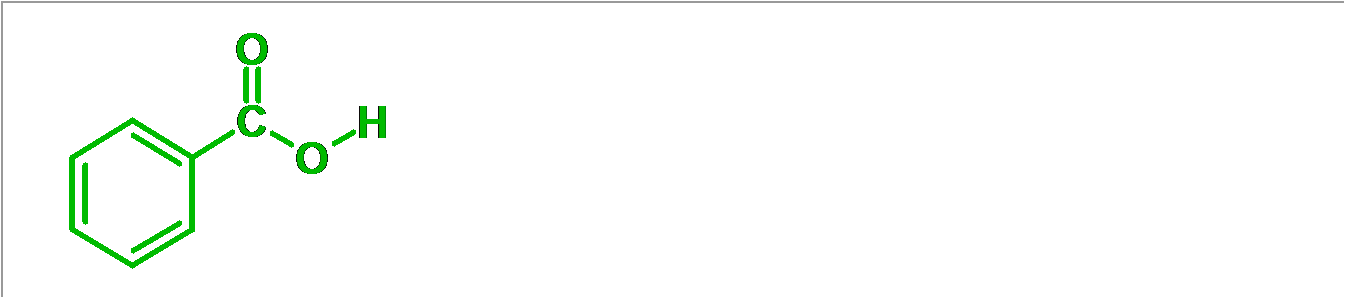 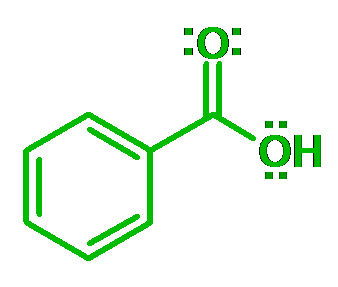 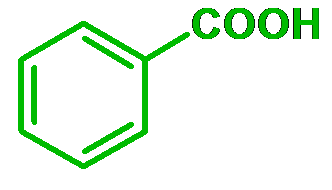 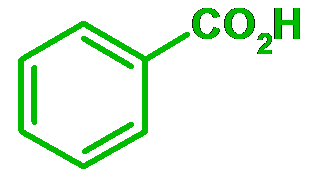 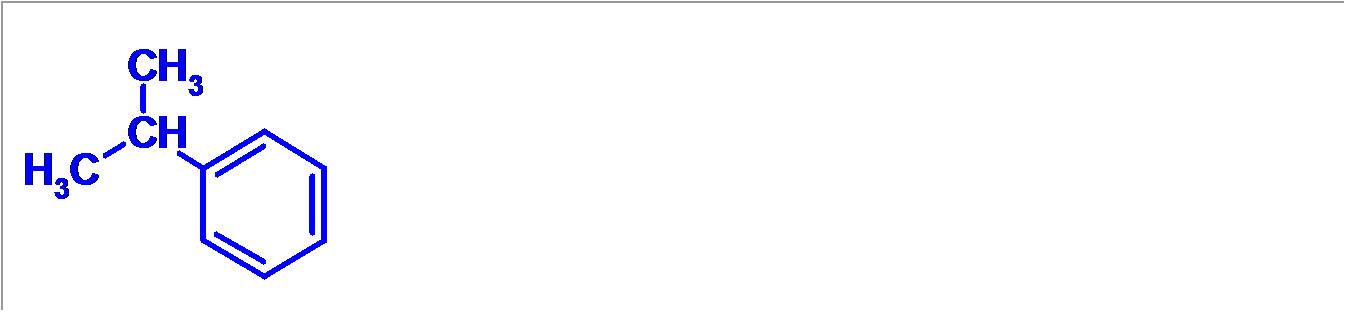 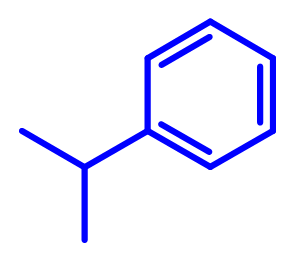 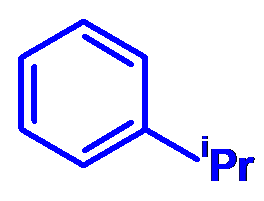 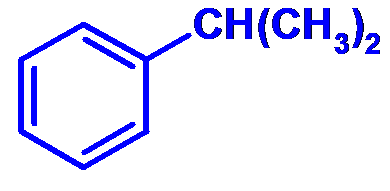 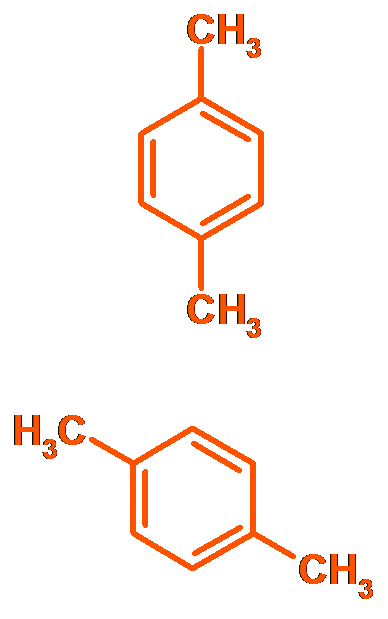 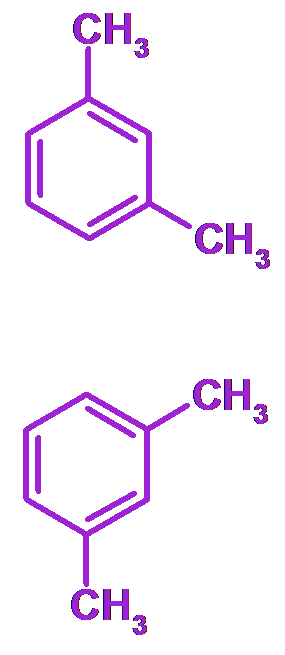 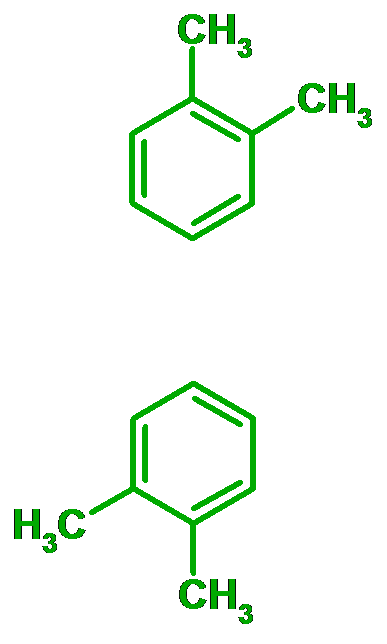 orto- ó 1,2-
meta- ó 1,3-
para- ó 1,4-
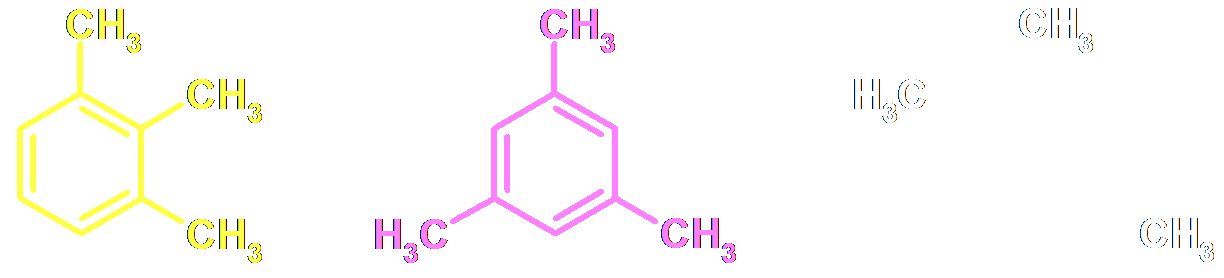 Grupos funcionales
Tipos de grupos funcionales:
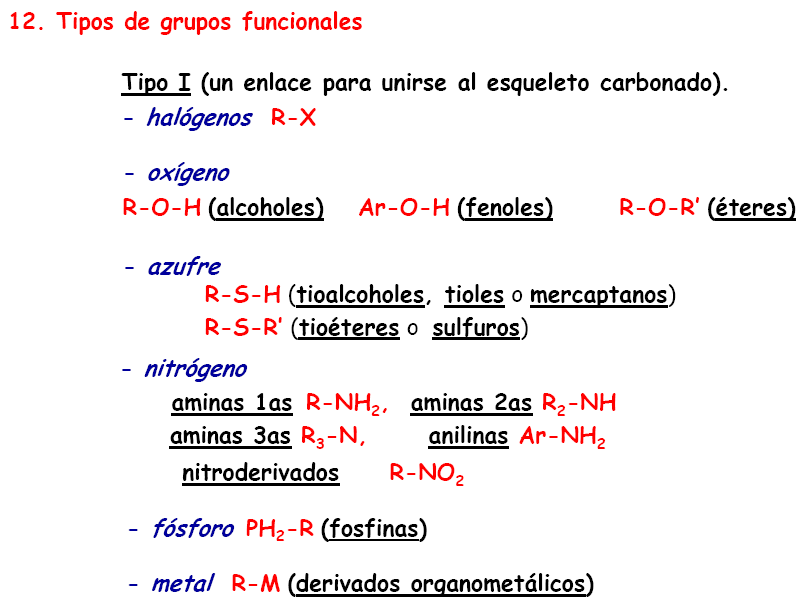 Grupos funcionales
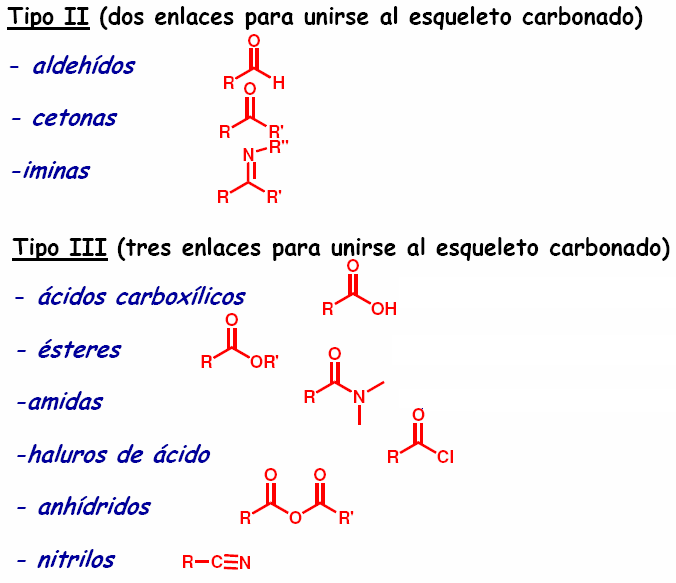 Nomenclatura
En los principios de la química orgánica, cuando los compuestos orgánicos eran pocos, estos recibían nombres simples recordando generalmente sus orígenes (Ej: "mentol" extraído de la esencia de la menta).
	Después el número de los compuestos orgánicos conoció un aumento rápido, lo que obligó a los químicos a buscar una nomenclatura sistemática. Así se instauraron reglas que aseguraban un lenguaje común entre los químicos. 
	Estas reglas permiten asociar a cada fórmula desarrollada un nombre que lo designa inequívocamente, estableciendo sin ambigüedad el nombre de la estructura de cada compuesto.
Estas reglas se establecen por un organismo internacional, IUPAC ( International Union of Pure and Applied Chemistry).

	En algunos casos todavía se siguen utilizando nombres triviales no conformes con la nomenclatura sistemática.

	Cada vez que encontramos dificultad para asignar un nombre se puede consultar la pagina Web del IUPAC. www.iupac.org
Principio general
El nombre asignado a una molécula resulta de la unión, siguiendo un orden y reglas de escritura bien determinadas, de los elementos que reflejan cada una de sus particularidades. 
Esta construcción se efectúa en dos etapas:  
	1- Se establece el nombre de la cadena carbonada que dará lugar a la base del nombre del compuesto.	2- Se añaden después los prefijos y/o sufijos con sus índices numéricos para indicar la naturaleza y la posición en el esqueleto de los átomos o los grupos particulares.
Ejemplos
CH3-CH2-CH2-CH3
Butano
Serie Acíclica (alifática o grasa)
Alicíclica
Compuestos 
Orgánicos
Cyclopentano
Carbocíclica
Aromática
Benceno
Serie Cíclica
Alicíclica
Oxirano
Heterocíclica
Aromática
Piridina
LA NOMENCLATURA  DE LOS ALCANOS
terminación -ano, fórmula general : CnH2n+2, símbolo RH 
Los alcanos son los hidrocarburos alifáticos saturados con el máximo grado de hidrogenación. Los nombres de los primeros 20 alcanos lineales están listados en la siguiente tabla:
Sus raíces revelan el número de átomos de carbono presentes en la cadena carbonada, con la excepción de los 4 primeros que tienen nombres especiales integrados en la nomenclatura sistemática.
LA NOMENCLATURA  DE LOS ALCANOS
Los radicales alquilo son los derivados de los alcanos resultantes de la pérdida de un átomo de hidrógeno de un carbono.
Se nombran sustituyendo la terminación -ano por ilo.
Se asigna el número 1 al átomo de carbono con la valencia libre:
Butilo
LA NOMENCLATURA  DE LOS ALCANOS
¿Cómo nombrar los alcanos ramificados?
Regla IUPAC n° 1. 
Detectar y nombrar la cadena más larga de la molécula.  
Si la molécula tiene dos o más cadenas de igual longitud, la cadena principal será la cadena con mayor número de sustituyentes.
Regla IUPAC n°2. 
Nombrar todos los grupos ligados a la cadena más larga como sustituyentes alquilo. 
Si la cadena del mayor número de sustituyentes es también ramificada, se aplica la misma regla : primero encontrar la cadena más larga en el sustituyente; después, nombrar todos los sustituyentes.
LA NOMENCLATURA  DE LOS ALCANOS
Regla IUPAC n°3. 

Numerar los carbonos de la cadena más larga empezando por la extremo más cercano a un sustituyente.  
Si dos sustituyentes se encuentran a igual distancia de los dos extremos de la cadena, se usa el orden alfabético para decidir cómo numerar la cadena principal. 
El sustituyente que aparece primero por orden alfabético se une al carbono con el numero más bajo.
LA NOMENCLATURA  DE LOS ALCANOS
Règle IUPAC n°4. 

El nombre del alcano se escribe comenzando por el de los sustituyentes ordenados en orden alfabético (cada uno precedido por el número de carbono al que está unido) y a continuación se añade el nombre de la cadena principal. 
Si una molécula contiene más de un sustituyente alquilo del mismo tipo, su nombre irá precedido por el prefijo: di, tri, tétra, ..etc. Las posiciones de unión a la cadena principal se escriben colectivamente antes del nombre del sustituyente y están separados por comas. Estos prefijos, al igual que ocurre con sec- y tert-, no se tienen en cuenta a la hora de ordenar alfabéticamente los sustituyentes, excepto cuanto éstos forman parte del nombre del sustituyente.
Ejemplos:
LA NOMENCLATURA DE LOS CICLOALCANOS
LOS CICLOALCANOS : (hidrocarburos cíclicos ) :prefijo -ciclo, formula general : CnH2n
Un cicloalcano es el resultado de la ausencia de dos hidrógenos del alcano lineal reemplazándolos por un enlace entre los átomos afectados.  
Se nombran anteponiendo el prefijo -ciclo al nombre del correspondiente hidrocarburo no cíclico con el mismo número de átomos de carbono. 
La nomenclatura de un alcano cíclico sustituido requiere numerar los carbonos del anillo sólo si hay más de un sustituyente unido al mismo. En sistemas monosustituidos, el carbono sobre el cual se halla el sustituyente es por definición el número 1.   
Para compuestos polisustituidos, hay que buscar una secuencia de numeración que asigne los valores más bajos posibles a los sustituyentes. Cuando son posibles dos de estas secuencias, el orden alfabético de los sustituyente adquiere prioridad.
[Speaker Notes: Flatan ejemplos, Cyclopropano, 1-etil-1metilciclohexano]
LA NOMENCLATURA DE LOS HALOALCANOS
Símbolo RX ;X= átomo de halógeno (F, Cl, Br, I). 
En la nomenclatura sistemática el halógeno se trata como un sustituyente del esqueleto del alcano. El sustituyente halógeno se considera de la misma manera que el grupo alquilo.  
Ej.: el bromoetano : Br-CH2-CH3 

Notas : 

 Antes se consideraba a los haloalcanos como  haluros o  halogenuros de alquilo.  Se pueden encontrar compuestos llamados según esta regla .
Ej : CH3-I : yoduro  de metilo  (en lugar de yodometano).

 Algunos disolventes siguen teniendo nombres convencionales  tal como: CCl4: tetracloruro de carbono; CHCl3: Cloroformo ;CH2Cl2 : Cloruro de metileno.
LA NOMENCLATURA DE LOS COMPUESTOS ORGANOMETÁLICOS
Los compuestos órganometálicos implican uno o más enlaces carbono-metal.
	Si son de la forma R-MX (M : metal; X : halógeno), son los "halogenuros del alquilmetal".
Ej. : CH3-CH2-MgI   yoduro del Etilmagnesio 
	Si tienen la forma R-M-R son Alquilmetales
Ej. : CH3-Cd-CH3 dimetilcadmio
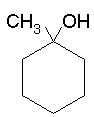 1-Metilcíclohexanol
LA NOMENCLATURA DE LOS ALCOHOLES
Denominación : alcanol, Simbolo ROH
Los alcoholes son los compuestos que poseen como función un grupo –OH (hidroxilo) unido a una cadena alifática. Para nombrar los alcoholes se utiliza el sufijo –ol. Se detecta la cadena que contiene el hidroxilo aunque no sea la más larga de la molécula. Para localizar las posiciones a lo largo de la molécula se numera cada átomo de carbono empezando con el extremo más cercano al grupo OH. 
Los nombres de otros sustituyentes de la cadena pueden añadirse al del alcanol correspondiente como prefijos.
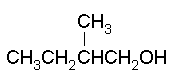 2-Metilbutanol
Los alcoholes cíclicos se denominan cicloalcanoles. En este caso el carbono al cual está unido el grupo funcional recibe automáticamente el número 1.
Como  sustituyente el grupo OH se llama hidroxilo.
LA NOMENCLATURA DE LOS ALCOHOLES
Los  alcoholes se pueden dividir en tres tipos: primarios, secundarios y terciarios y cuyas formas generales son:
Hay otra forma también de nombrar los alcoholes parecida a los halogenados: 
Ej. CH3OH : alcohol metílico (metanol)
En los nombres corrientes la posición de sustituyente se indica con una letra griega. En orden alfabético, el carbono que lleva el grupo hidroxilo se señal como α , el carbono vecino β …etc.
LA NOMENCLATURA DE LOS ÉTERES
Éteres, denominación : alquiloxialcano, Símbolo ROR'
Son los compuestos que poseen un átomo de oxigeno unido a dos radicales iguales o distintos. En la nomenclatura radicálico-funcional, los éteres se nombran con la palabra éter seguida de los dos radicales (aunque se admite citar los radicales, seguidos de –éter como sufijo.
Ej. CH3OCH2CH3 metoxietano (Etil metil éter)
Los alquiloxialcanos se pueden considerar también como derivados de los alcoholes en los cuales el protón hiroxílico se ha reemplazado por un grupo alquilo.
				Ej. óxido de etilo y metilo
Dietiléter
Éter dietílico
Etoxietano
Isopropilmetiléter
2-Metoxipropano
Difeniléter
Éter difenílico
[Speaker Notes: La nomenclatura radicofuncional se suele usar cuando el éter es simétrico (lo radicales son iguales). Así mismo es importante darse cuenta que los radicales R-oxi (alquiloxi-) se abrevian, en los casos màs sencillos y frecuentes con el prefijo alcoxi (metoxi, etoxi, propoxi, etc…)]
LA NOMENCLATURA DE LOS ANÁLOGOS DE  ALCOHOLES  Y ÉTERES CON AZUFRE
Los sulfuros se nombran, R-SH, se llaman tioles. El sufijo tiol se añade al nombre alcano para dar alcanotiol. El grupo SH se designa como mercapto y su localización se indica según una numeración adecuada, igual que en el caso de los alcoholes.
	Los homólogos sulfurados del éter o tioéter se nombran de forma análoga a los éteres. En la nomenclatura radicálico-funcional, como sulfuros de los radicales unidos al átomo de azufre y, en la sustitución, con el prefijo R-tio (alquilotio- o arilo-tio)
Sulfuro de dietilo
Etiltioetano
Etanotiol
Sulfuro de difenilo
Feniltiobenceno
Tiofenol
[Speaker Notes: el prefijo deriva de la palabra mercaptano, antiguo nombre con que se designaba a los tioles por su propiedad de capturar mercurio.

Le groupe RS se nomme alkylsulfanyl, tandis que le groupe RS- est un alcanethiolate.]
LA NOMENCLATURA DE LOS ALQUENOS
CnH2n, sufijo IUPAC : -eno, grupo funcional C=C
Regla 1 : Para nombrar la raíz, se busca la cadena más larga que incluye al grupo funcional. C=C.
Regla 2 : Se indica la posición del doble enlace en la cadena mediante un número, empezando por el extremo más cercano al doble enlace.
Ej : CH3-CH=CH-CH2-CH3 2-penteno (y no 3-penteno)
Regla 3 : Los sustituyentes y las posiciones en que estos se encuentran se añaden al nombre del alqueno en forma de prefijo.
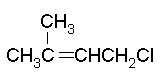 1-Cloro-3-metil-2-buteno
Reglas 4 y 5 : ligadas a la estereoquímica  (En el próximo TEMA)
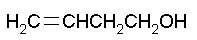 3-Buten-1-ol
LA NOMENCLATURA DE LOS ALQUENOS
Regla 6 : Al numerar la cadena se da la prioridad al hidroxilo sobre el doble enlace
Los alcoholes que contienen dobles enlaces se denominan alquenoles y la cadena incluyendo las 2 funciones se enumera de tal manera que el carbono portador de OH tiene el índice localizador más pequeño.
Regla 7 : Los sustituyentes que contienen un doble enlace se llaman alquenilos. 

Ej : CH2=CH-             		CH2=CH-CH2-             CH3-CH=CH- 
     Etenilo (vinilo)                         2-propenilo (alilo)              1-propenilo 
Como es habitual, la cadena del sustituyente se empieza a numerar por su punto de unión a la cadena principal.
Nota: Los nombres corrientes de algunos alquinilos siguen usándose. En ellos el sufijo es -ileno. Ej. : CH2=CH2 : etileno.
[Speaker Notes: Esta parte habra que verla en detalle de otra referencia de libros ya que la nomenclatura de jose luis soto parece antigua.]
CnH2n-2, sufijo -ino, grupo funcional :
- Los nombres corrientes de muchos alquinos están todavía vigentes. Los otros alquinos se tratan como sus derivados. Por ejemplo los alquilacetilenos. 
Ej : H         H: acetileno,  CH3        CH3 dimetilacetileno
LA NOMENCLATURA DE LOS ALQUINOS
Las reglas IUPAC de nomenclatura de los alquenos son las mismas que se aplican para los alquinos. Cambiando la terminación –eno por -ino. La posición del triple enlace dentro de la cadena principal se indica mediante un número.
Los sustituyentes que contienen un triple enlace se denominan grupos alquinilos.
- Cuando hay un doble y un triple enlace equidistantes de los extremos, se asigna el numero menor al doble enlace.
Ex: CH2=CH-CH2-           H 1-penten-4-ino (No 4-penten-1-ino)
LA NOMENCLATURA DE LOS ALQUINOS
- En la nomenclatura IUPAC, un hidrocarburo que contiene dobles y triples enlaces se llama alquenilo.
- La cadena se numera empezando por el extremo más cercano a cualquiera de los grupos funcionales.
Los alquinos que incorporan funciones alcoholes se denominan alquinoles.
- Al numerar la cadena el grupo OH tiene preferencia sobre dobles y triples enlaces.
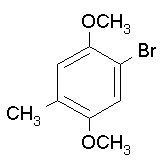 1-bromo-2,5-dimetoxy-4-metilbenceno
LA NOMENCLATURA DE LOS BENCENOS
El benceno, aunque su olor no sea particularmente agradable, se considera la molécula aromática por excelencia.
Muchos bencenos monosustituidos se nombran simplemente añadiendo el prefijo del sustituyente a la palabra benceno.
Hay tres posiciones distintitas para bencenos disustituidos
	- adyacentes, por el prefijo 1,2- (orto- o o-)
	- sustitución en 1,3- (prefijo meta- o m-)
	- sustitución en 1,4- (prefijo para- o p-).
La numeración sigue el orden alfabético.
Para nombrar derivados con tres o más sustituyentes se numeran los seis carbonos del anillo de forma que se asignan los descriptores numéricos más bajos posibles.
LA NOMENCLATURA DE LOS BENCENOS
Algunos derivados del benceno se siguen nombrando por sus nombres comunes: fenol, anilina, acido benzóico, benzaldehido…
Los derivados de estos compuestos sustituidos en el anillo se nombran a través de los números que indican su posición en el anillo o con el prefijo o-, m- y p-.
3-Cloro-4-metilfenol
El termino genérico de los bencenos sustituidos es el de areno.
Un areno como sustituyente se denomina un grupo arilo.
El sustituyente arilo básico es el fenilo, C6H5.
El grupo C6H5CH2- se denomina el fenilmetilo (bencilo).
[Speaker Notes: A revoir l’exemple]
LA NOMENCLATURA DE LOS ACIDOS CARBOXILICOS
Denominación : ácido alcanoico, grupo funccional -COOH
El sistema IUPAC construye los nombres de los ácidos  carboxílicos reemplazando la designación  -o del nombre alcano por -oico  como sufijo.
La cadena del ácido alcanoico se numera como 1 el carbono carboxílico.
Ej :
CH3CH2COOH		CH3COOH 
ácido propanoico   	ácido etanoico( o ácido acético)
Como alternativa, especialmente recomendada para los ácidos alicíclicos y aromáticos, así como para los ácidos policarboxílicos de todos los tipos, se puede usar el sufijo -carboxílico.
Ácido 2-hidroxibenzoico
Ácido o-hidroxibenzoico
Ácido 2-metilciclohexanocarboxílico
LA NOMENCLATURA DE LOS ACIDOS CARBOXILICOS
Muchos ácidos carboxílicos tienen denominaciones corrientes que se siguen usando en la bibliografía:
[Speaker Notes: Procedente de la distilación destructuva de hormigas]
LA NOMENCLATURA DE LOS ACIDOS CARBOXILICOS
Los ácidos alicíclicos saturados se denominan como ácido cicloalcanocarboxílicos.
Los aromáticos son los ácidos benzoicos.
El grupo funcional carboxílico es el prioritario en comparación con los grupos funcionales estudiados hasta ahora.
En el caso de los ácidos carboxílicos que contienen otros grupos funcionales se busca la cadena más larga que contiene la mayoría posible de otros grupos funcionales.
Los ácidos dicarboxílicos se denominan como ácidos dioicos.
Ácido butandioico
Ácido succínico
Ácido propandioico
Ácido malónico
LA NOMENCLATURA DE LOS ALDEHIDOS Y CETONAS
Son los llamados compuestos carbonílicos por poseer como grupo funcional un grupo carbonilo.
En regla general, los aldehídos y las cetonas se nombran, respectivamente, con los sufijos –al y –ona y con los prefijos formilo u oxo-. Los aldehídos más sencillos y frecuentes se nombran también con el nombre vulgar del ácido carboxílico correspondiente, eliminando la palabra ácido y cambiando la terminación –oico o ico por –aldehido.
LA NOMENCLATURA DE LOS ALDEHIDOS Y CETONAS
La cetonas aromáticas, derivadas del benceno o del naftaleno se denominan de forma especial. 
Para nombrar estos compuestos se utilizan, respectivamente, los sufijos –ofenona y –onaftona unidos al radical acilo correspondiente con elisión de la terminacíon –ilo. Un radical acilo es el que resulta al eliminar en un ácido carboxílico su grupo OH.
DERIVADOS DE LOS ACIDOS CARBOXÍLICOS
Se llaman derivados de los ácidos carboxílicos a los compuestos pertenecientes a la series homólogas de formula general:
Cloruros de ácido:
En la nomenclatura radicálico-funcional, los cloruros de ácido se nombran como cloruros del grupo acilo correspondiente. Si es preciso usar la nomenclatura por sustitución, se emplea el prefijo cloroformilo.
Los ésteres se denominan como alcanoatos de alquilo.
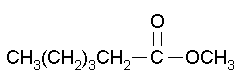 hexanoato de metilo
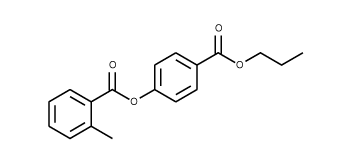 2-metilobenzoato 
de 4-(propoxicarbonílo)fenilo
DERIVADOS DE LOS ACIDOS CARBOXÍLICOS
Ésteres:
Como prefijo se utiliza R-oxicarbonilo para el radical R-OCO-
DERIVADOS DE LOS ACIDOS CARBOXÍLICOS
Amidas:
Para nombrar las amidas se cambia la terminación –o en el alcano por amida.: alacanamida
En los nombres comunes se cambia la terminación -oico o -ico del ácido por -amida.
En el caso de los sistemas cíclicos, -carboxílico es remplazada por -carboxamida.
Los sustituyentes asociados  al nitrógeno se indican con el prefijo N- o N,N- según el nombre. Existe también amidas primarias, secundarias y terciarias.
LA NOMENCLATURA DE LAS AMINAS
Las aminas se pueden considerar derivadas del amoníaco por sustitución de uno, dos o los tres átomos de hidrogeno por radicales alquilo o arilo, dando lugar a los tres tipos de aminas: primarias, secundarias y terciarias, respectivamente
RNH2 : amina primaria, RR'NH : amina secundaria, RR'R''N : amina terciaria
Las aminas primarias se nombran con el nombre del radical unido a su grupo funcional, (-NH2) y el sufijo amina, con la excepción de algunas, como la fenilamina que conserva el nombre vulgar de anilina, tanto para ella como para sus derivados.
LA NOMENCLATURA DE LAS AMINAS
Las aminas secundarias y terciarias si tienen dos o tres grupos alquilo o arilo iguales, se nombran de la misma manera pero anteponiendo el prefijo di- o tri-.
Cuando los radicales son distintos, las aminas secundarias y terciarias se nombran, respectivamente como producto de N-sustitución o N,N-disustitución de una amina primaria (la del radical que se considere prioritario).
Los prefijos amino-, alquilamino- o dialquilamino- para nombrar grupos funcionales de aminas primarias, secundarias o terciarias, respectivamente, solo se usan cuando en la molécula existen otros grupos funcionales de mayor prioridad que han de nombrarse como sufijos:
LA NOMENCLATURA DE LOS HETEROCICLOS
Como otras clases de compuestos, ésta contiene muchos miembros con nombres corrientes. Es más, hay varios sistemas de nomenclatura de los heterociclos.
Consideramos a los heterocíclos saturados como derivados de sus análogos carbocíclicos y utilizaremos un prefijo para denotar la presencia e identidad del héteroátomo:
	-  aza- para el nitrógeno,
	-  oxa- para el oxigeno, 
	-  tia- para el azufre,
	-  fosfa- para fósforo y así sucesivamente.
La localización del sustituyente se indicará numerando los átomos del anillo, empezando por el heteroátomo.
Ejemplos:
CLASIFICACIÓN DE LOS GRUPOS FUNCIONALES
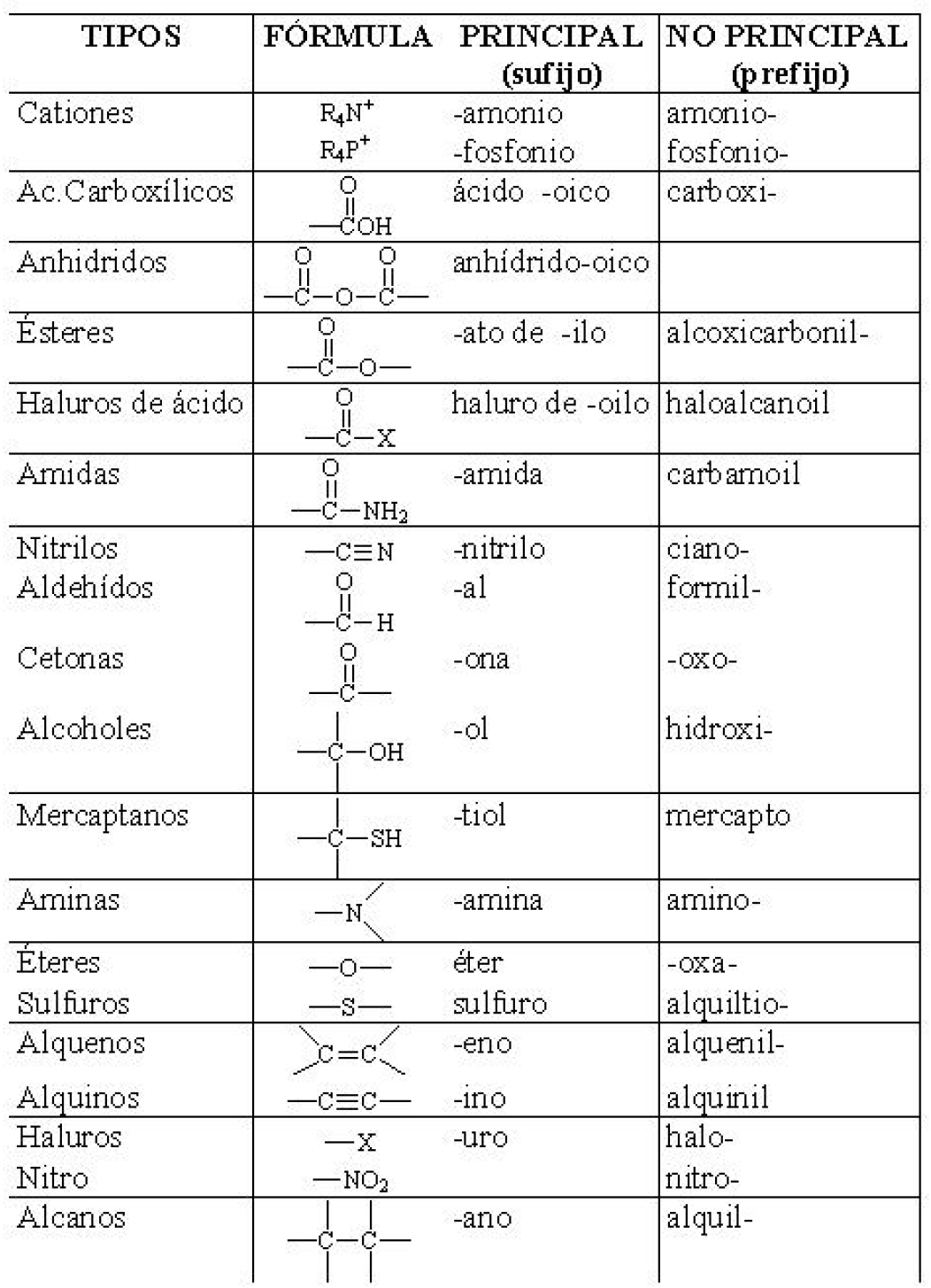